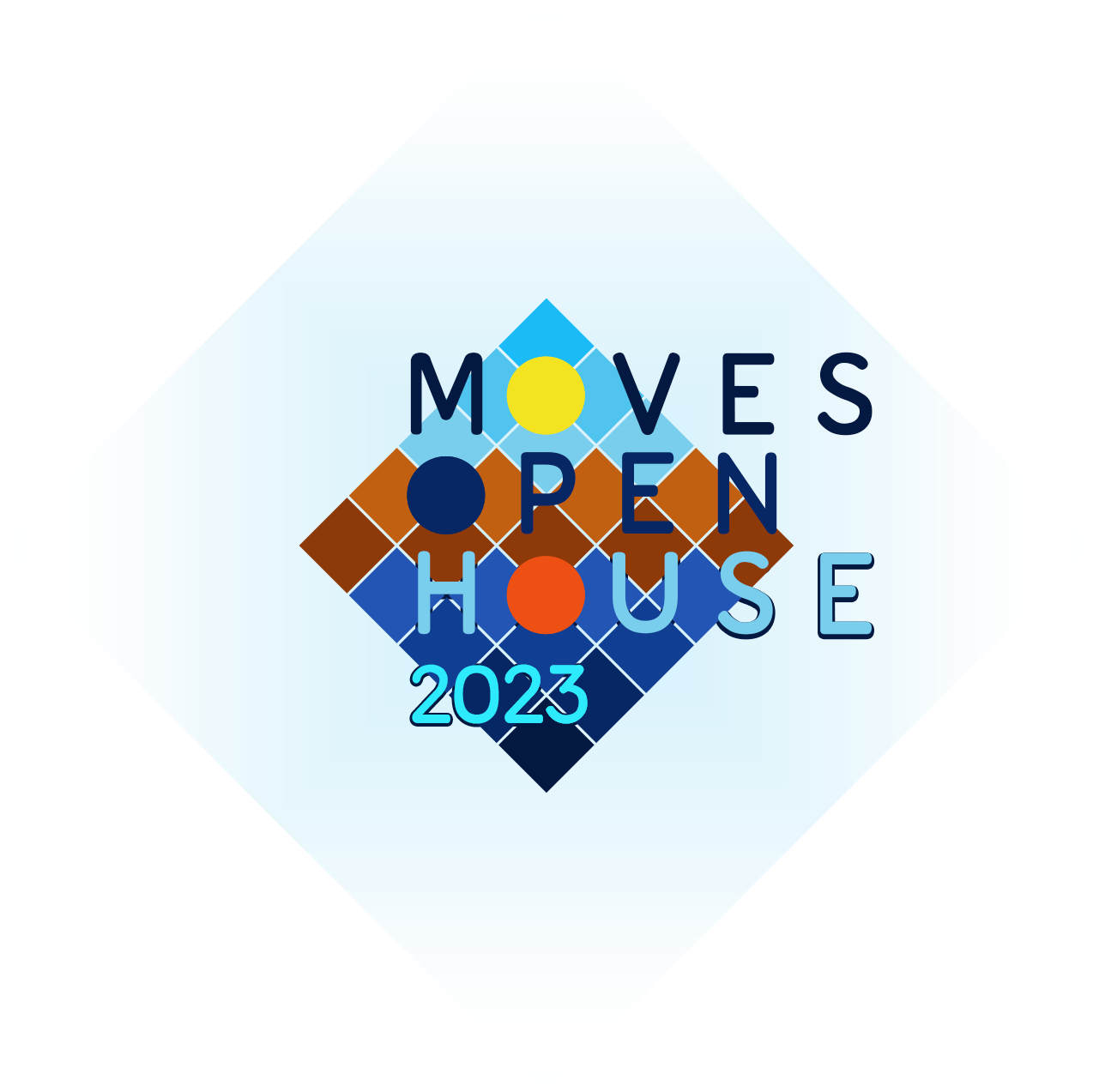 Change Agent
Eric Heine
24 May 2023
erheine@nps.edu
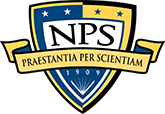 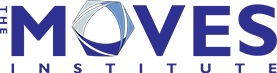 Agenda
Technical Details
Adapting the Design
Development Concerns
Discussion
Technical Details
Unity WebGL Client
Server
NodeJS
In-Memory Database
Websockets for Communication
[Speaker Notes: Why did we pick Unity?
Previous experience taught us Unity is easier to draw/manipulate networks with
Allows us to make more interesting 2D/3D composite visuals
Why no database?
Games are meant to be temporary
Issues caused by server restart when client is still in a game
Why websockets?
Live communication between server and clients
Allows server signals to clients without constantly polling
Players can chat with each other during a game]
Adapting the Design: Building A Network
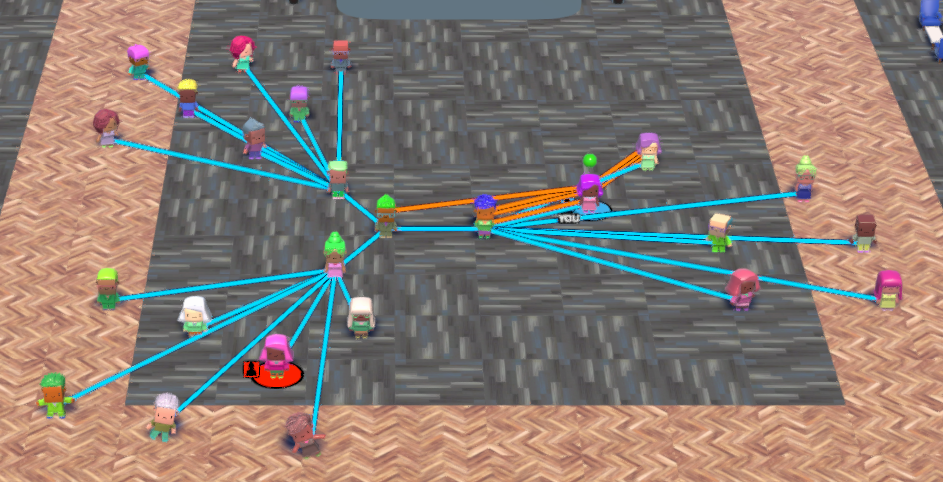 [Speaker Notes: Positions generated based on organization position]
Adapting the Design: Building A Network
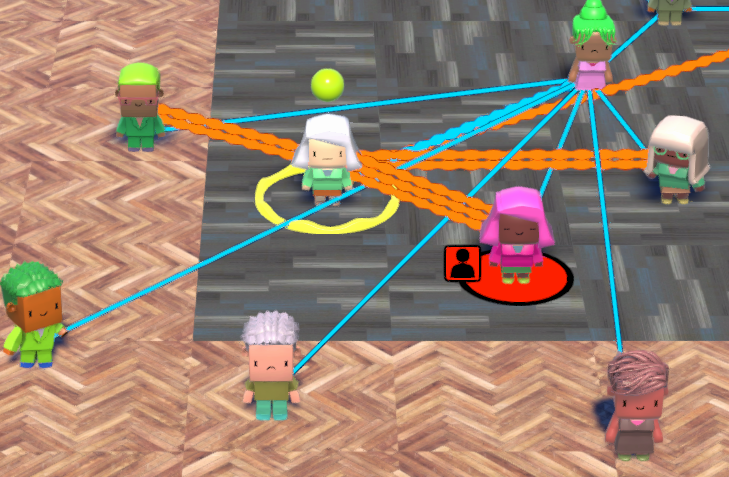 [Speaker Notes: Informal connections based on position]
Adapting the Design: Generic Actions
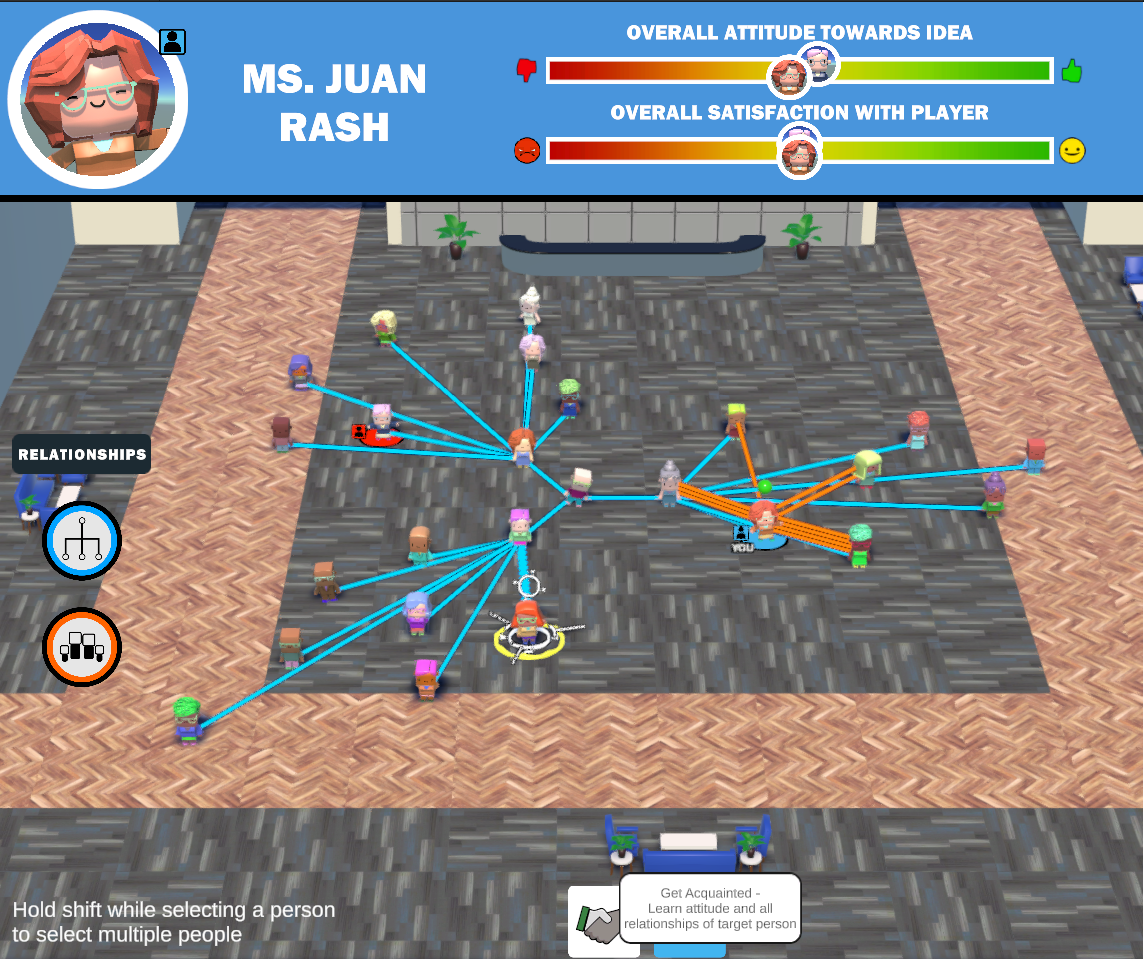 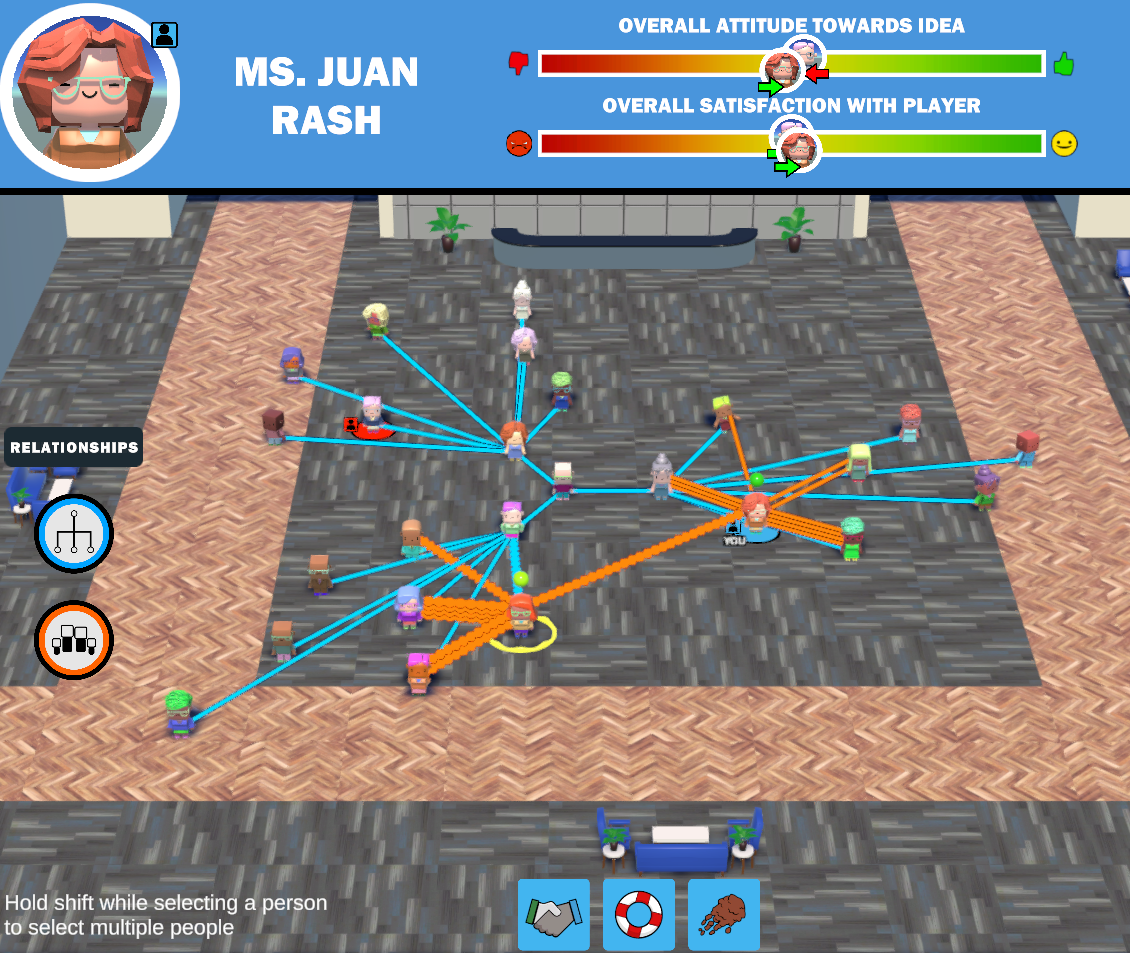 [Speaker Notes: Network Discovery actions]
Adapting the Design: Generic Actions
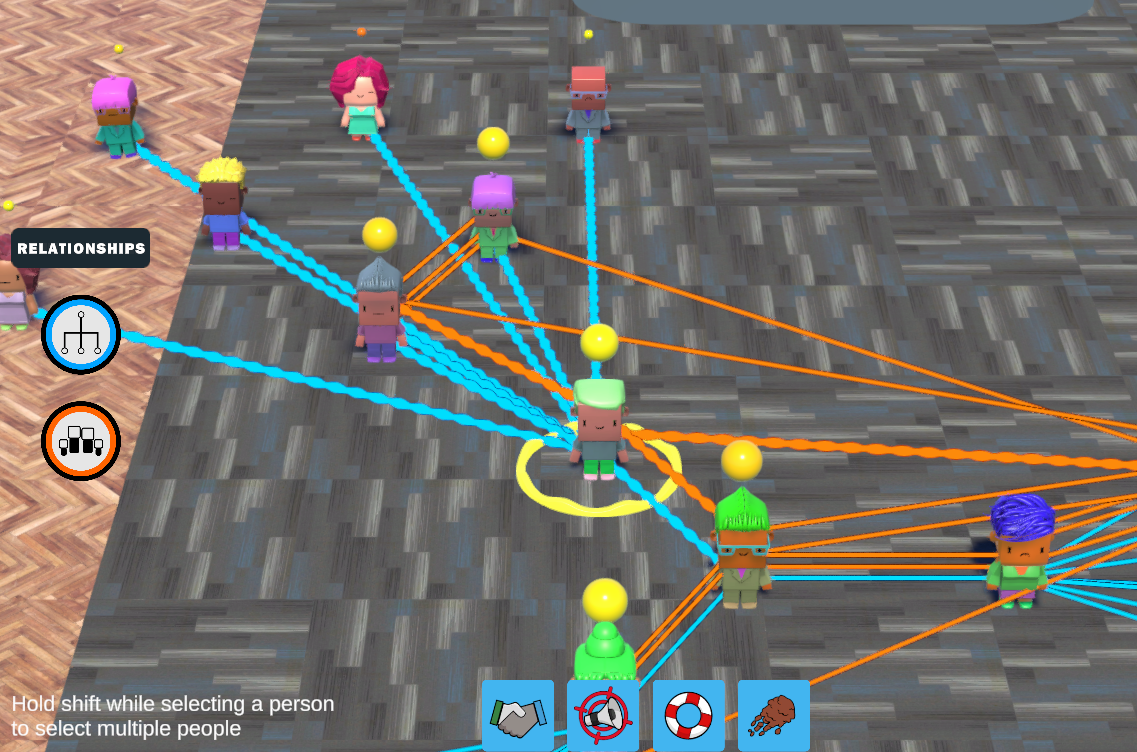 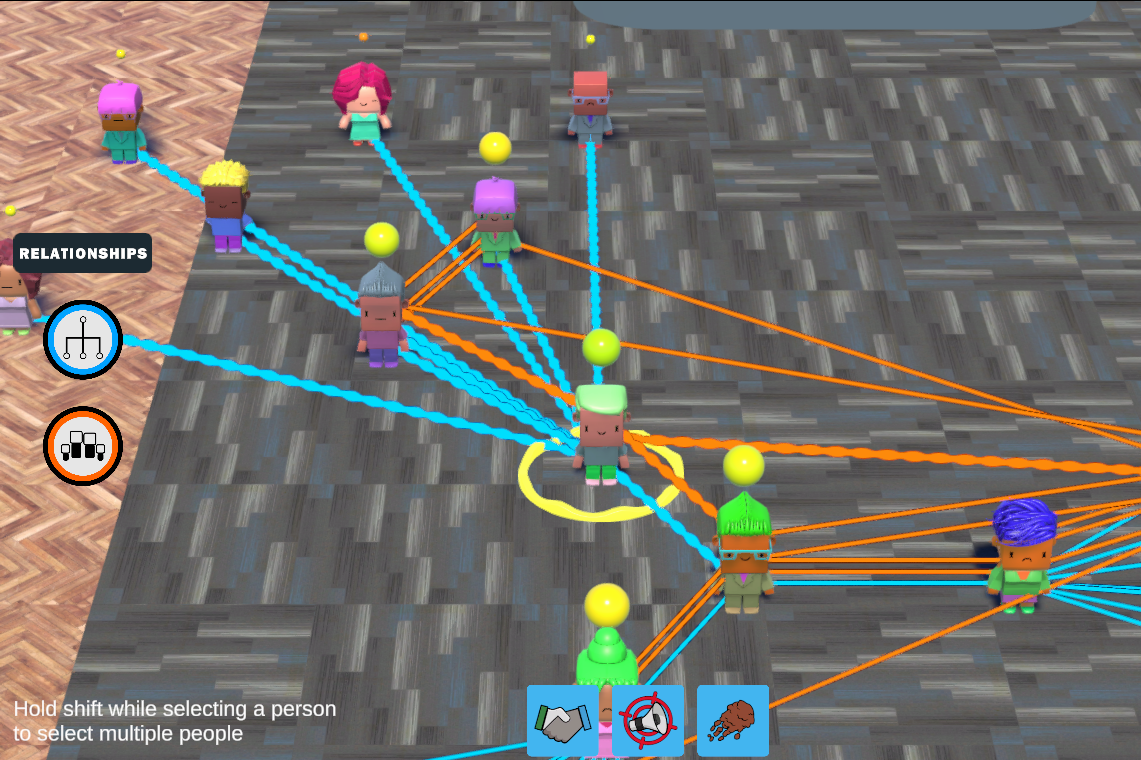 [Speaker Notes: Attitude/Satisfaction Adjustment Actions]
Adapting the Design: Generic Actions
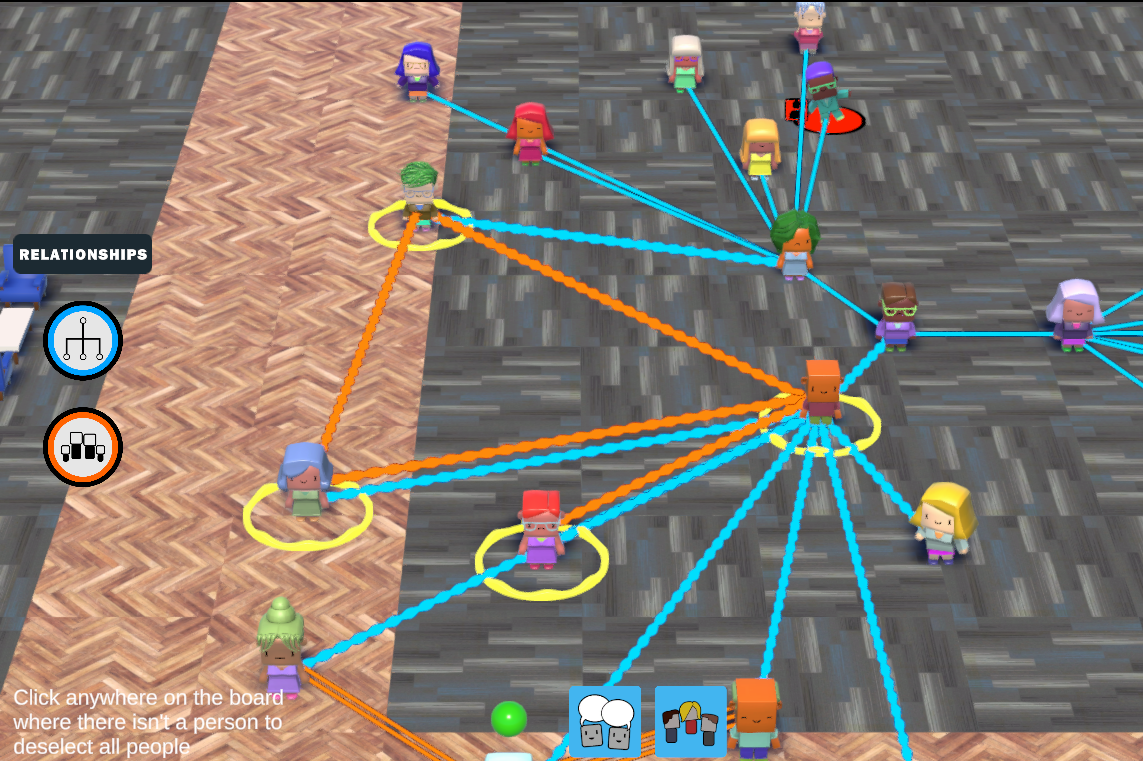 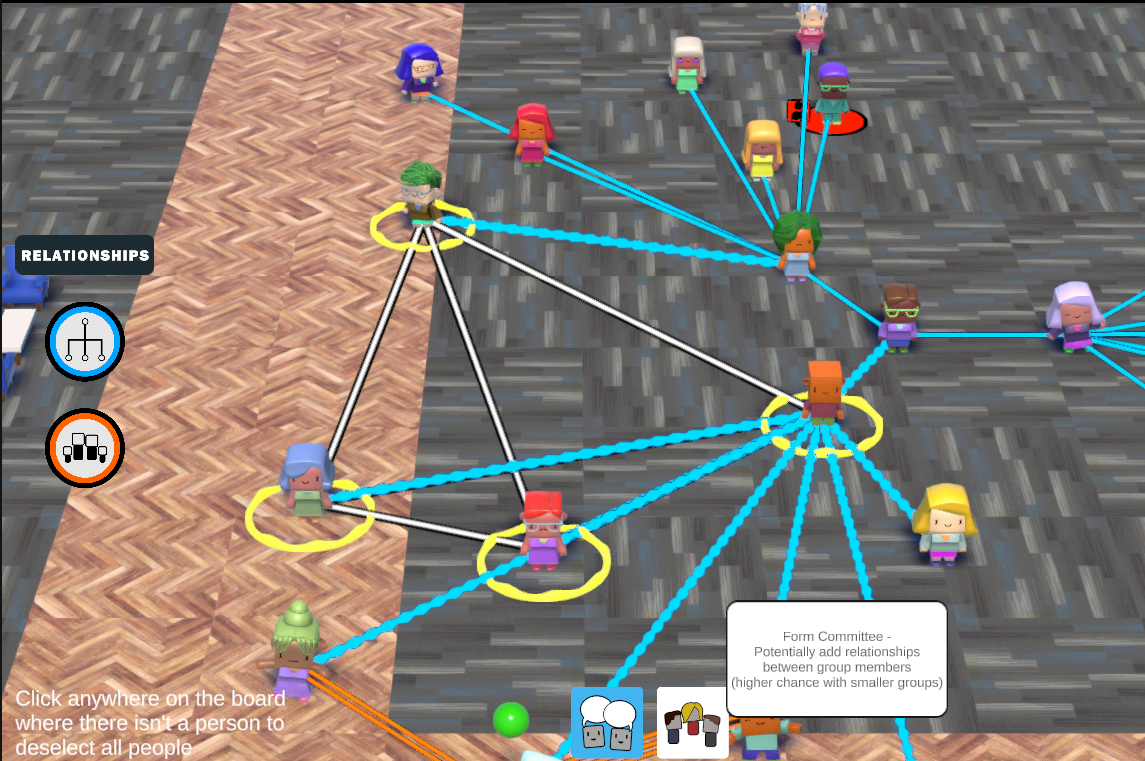 [Speaker Notes: Network Modification Actions]
Adapting the Design: Customization
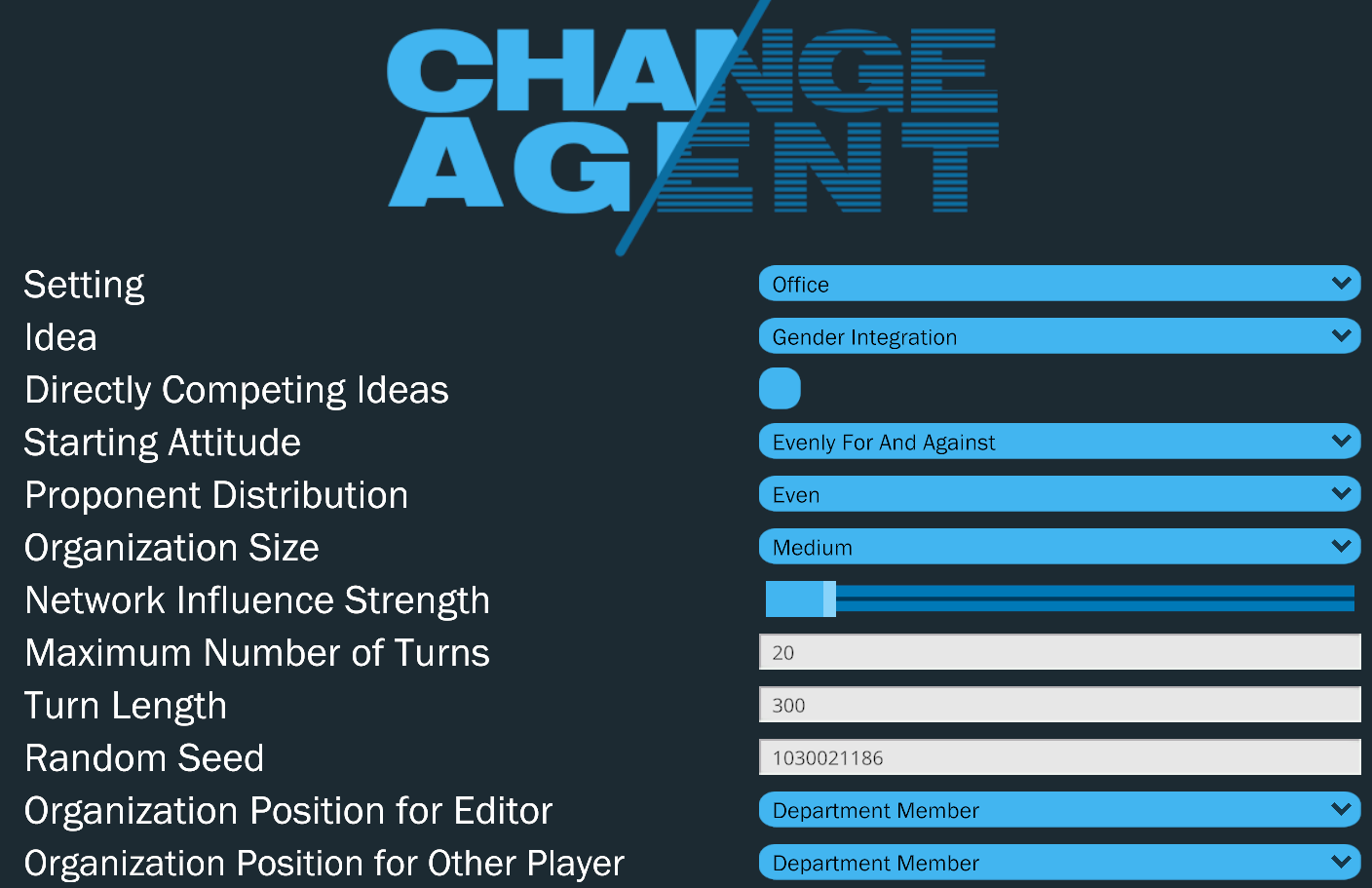 Development Concerns: Visual Style
Accessible
Flexible
Customizable
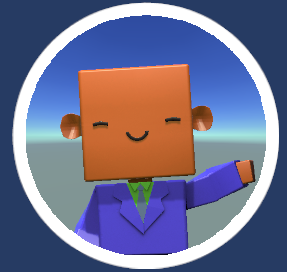 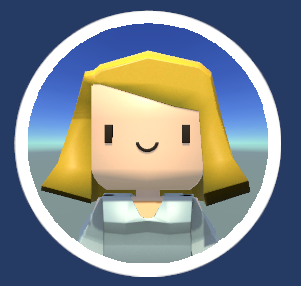 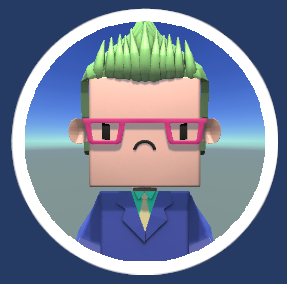 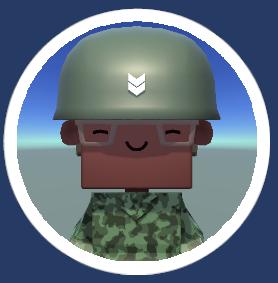 Development Concerns: Edutainment
Too Real
Too Gamey
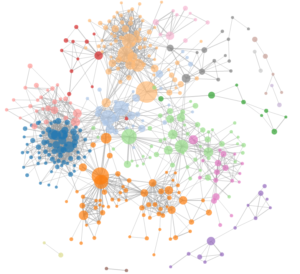 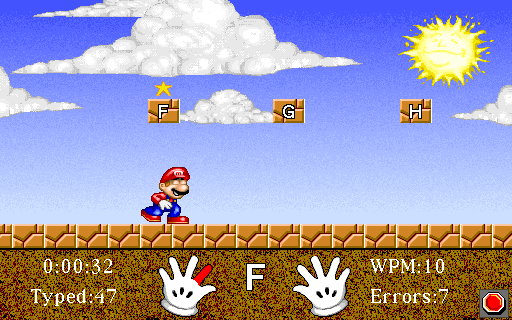 [Speaker Notes: Talk about training “games”]
Development Concerns: Complexity
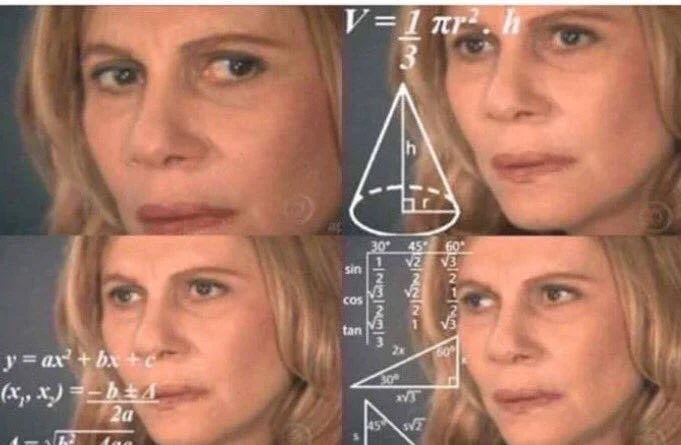 [Speaker Notes: Random Events
Network Influence Update]
Development Concerns: Visualizations
Too Much Information
Buried Information
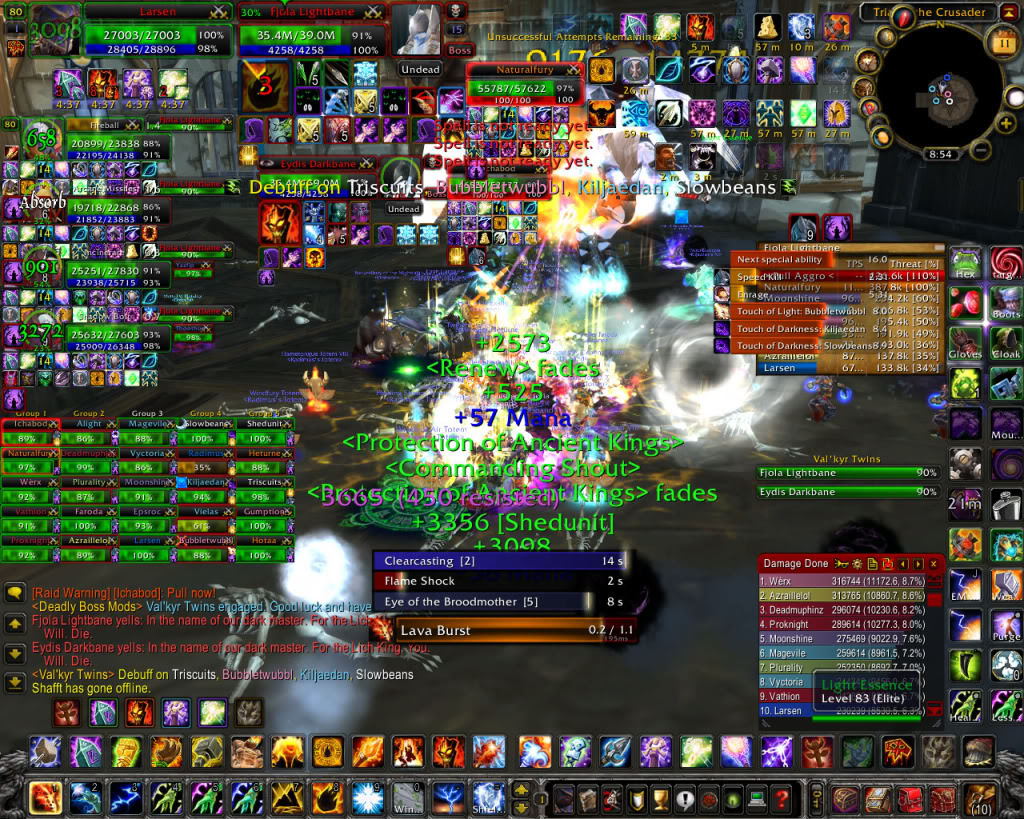 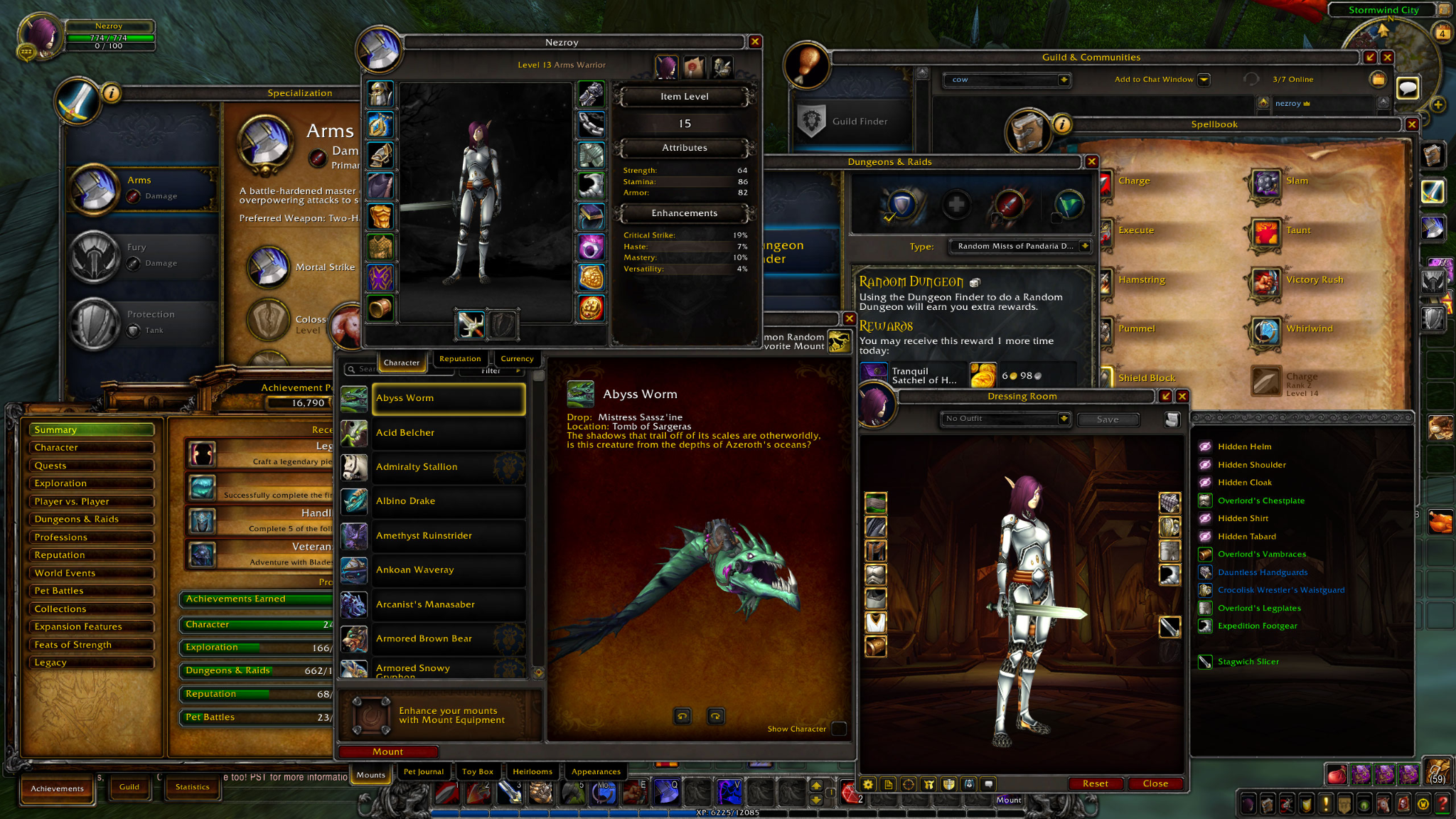 Development Concerns: Testing
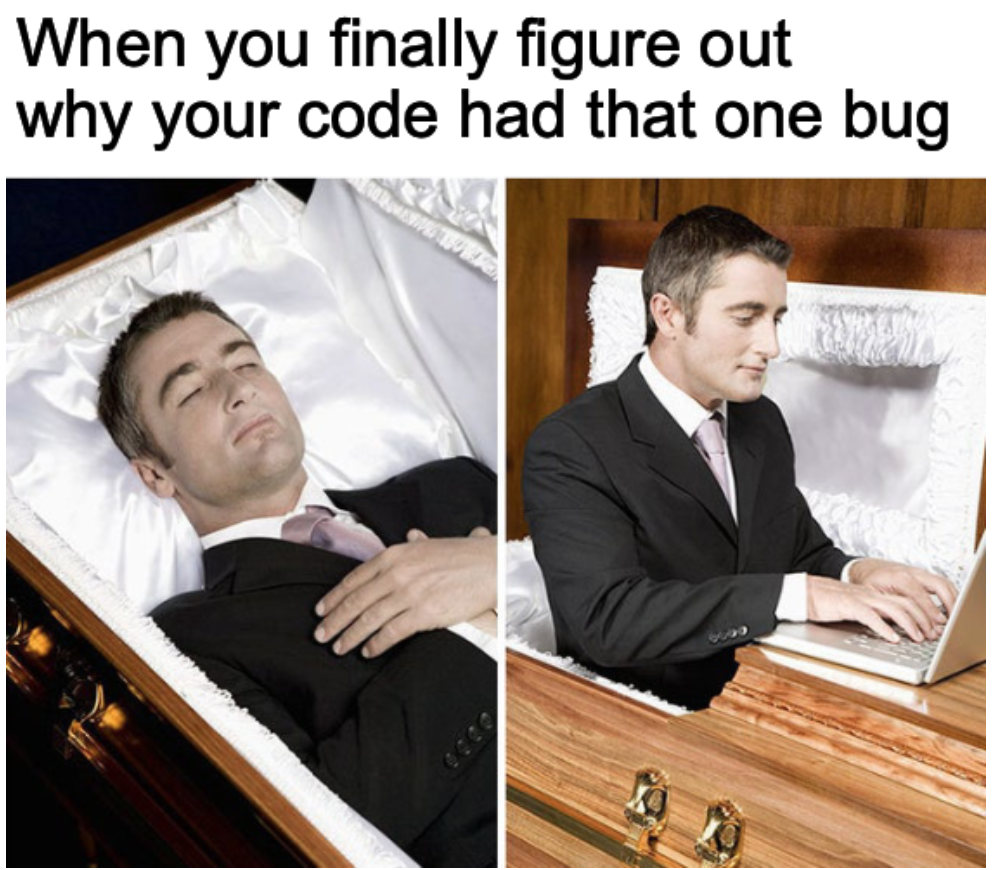 [Speaker Notes: Bug caused by testing only one game at a time on the server vs. real use case of multiple games at once]
Development Concerns: Fun Time Sinks
Name Generation
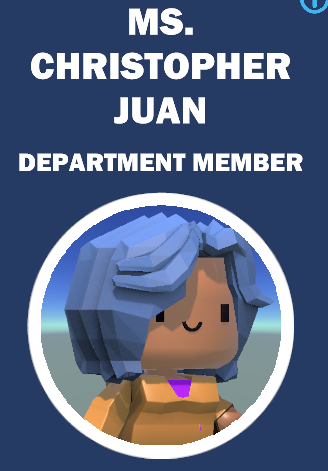 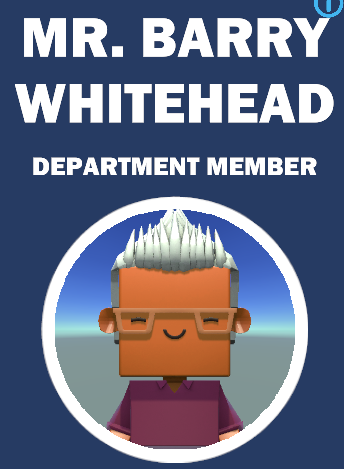 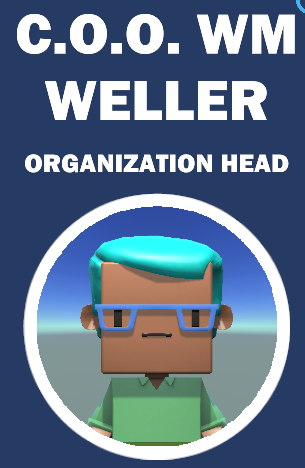 Let’s Discuss
Change Agent
Backup Slides
Student Thesis Presentations
Intent
Show the range and scope of student thesis research
Highlight student contributions to the field of Modeling and Simulation
Give students a chance to present their work to a room full of M&S professionals and receive feedback.
Format/Outline
Title Slide
Problem Statement
Background
Approach
Results
Future Work
Time Limit
20 minutes each
15 minutes presentation
5 minutes questions